If It Weren’t for Farmers
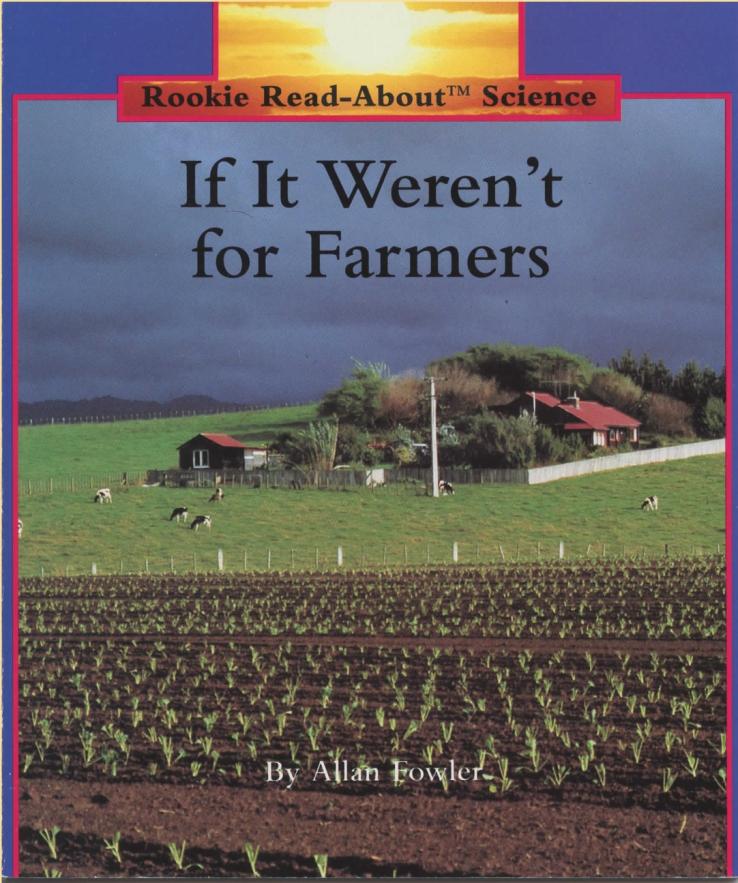 Rookie Read-About™ Science
By Allan Fowler

Power Point presentation created by permission of Maria Felizardo and Scholastic Publishers
If it weren’t for farmers—
what would there be to eat?
All the fruits and vegetables,
All the fruits and vegetables,
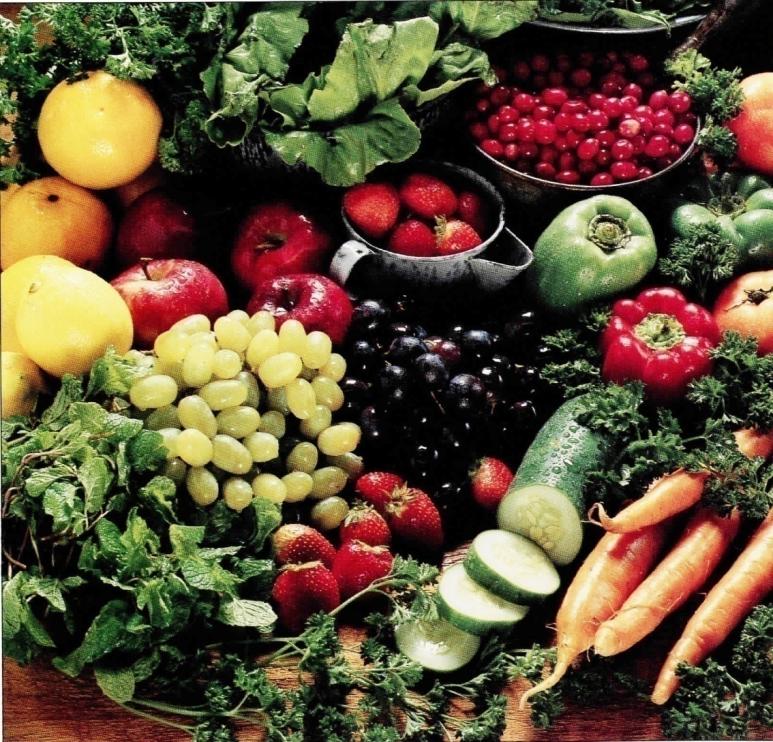 all the milk and cheese,
All the fruits and vegetables,
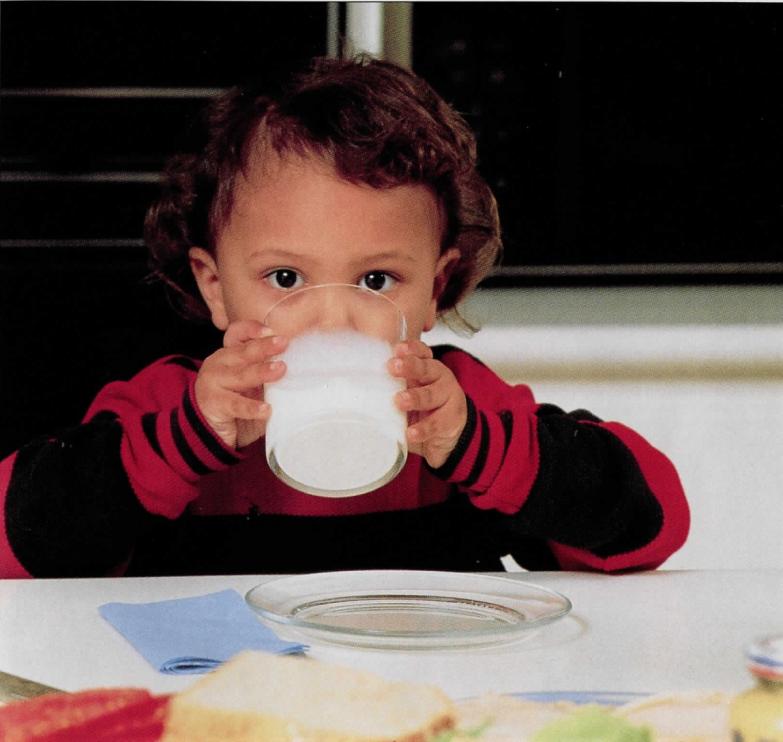 all the milk and cheese,
meat and eggs you enjoy,
all the wheat that’s made into flour,
all the wheat that’s made into flour,
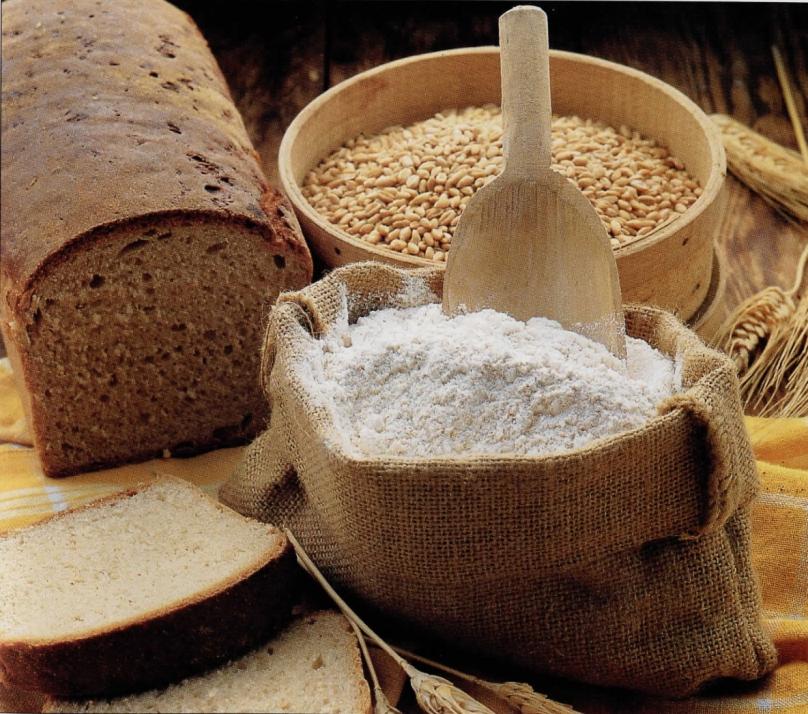 that’s baked into bread and cookies and cakes,
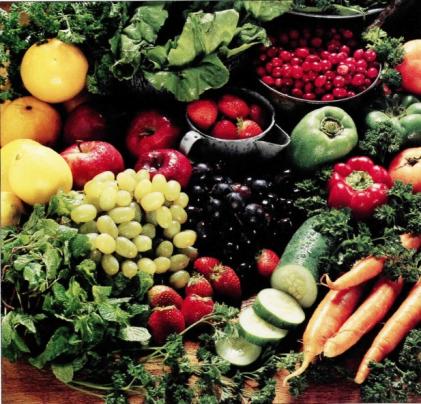 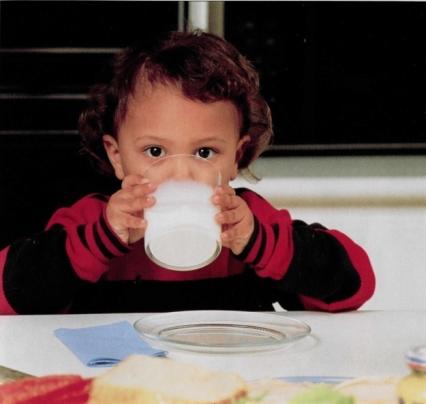 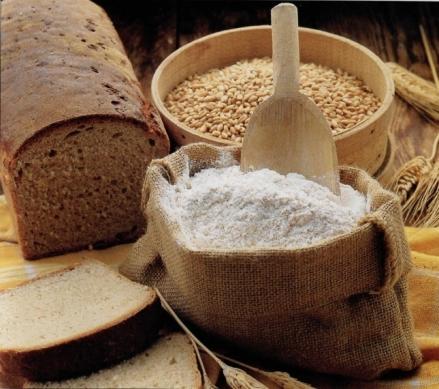 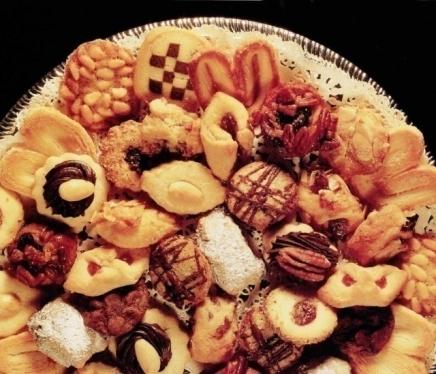 …all of it comes from farmers.
A farm is a place where people go to work…to grow plants or raise animals for food.
Some farm crops—such as oranges, grapefruits, and peaches—grow best where it’s warm most of the time.
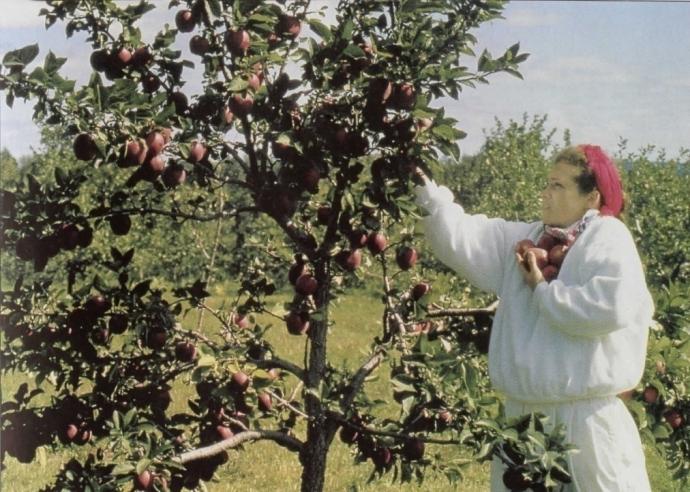 Others—such as apples and berries, potatoes, and tomatoes—can be grown in cooler climates.
And there are places where the soil and climate are just right for growing corn and grains.
Fields of wheat or corn stretch as far as the eye can see.
Farmers often add fertilizer to their soil. Fertilizer is plant food. It helps farmers grow bigger, healthier plants.
Many farmers use chemicals to kill harmful weeds and insects, and to protect the crops from plant diseases.
Other farms are organic. They do not use chemicals. They use only things found in nature to help their plants grow.
But the most important thing all crops need is water.
Nothing can grow without water.
Sometimes there isn’t enough rain.
Then the farmer irrigates his crops. He brings water to them from natural sources such as rivers or springs.
The water reaches the crops through an irrigation ditch, or
through a pipeline connected to sprinklers.
Today, machines help the farmers do their work.
Tractors pull the plows that break up the soil… and the planters that plant the seeds…
and the harvesters that gather in the crops.
Some crops are so delicate that they would be crushed by machines.
Raspberries, blueberries, and strawberries are like that, so they are picked by hand.
Besides crop farms, there are dairy farms where milk and cheese are produced…
poultry farms, where chickens are raised for meat and eggs…
And cattle farms or ranches, where cattle are raised for beef.
If it weren’t for farmers—what would there be to eat?
Words You Know
Crop Farms
Dairy Farms
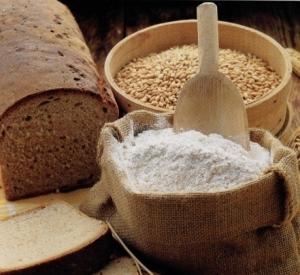 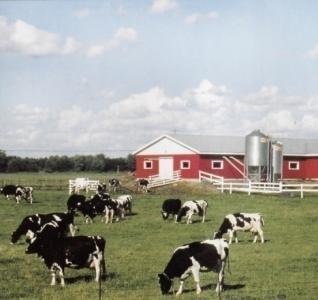 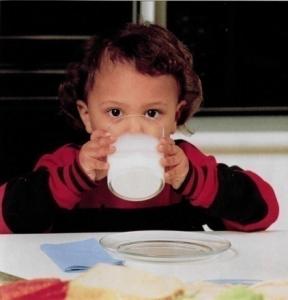 Wheat
Fruits and Vegetables
Cows
Poultry Farms
Milk
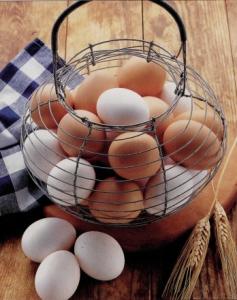 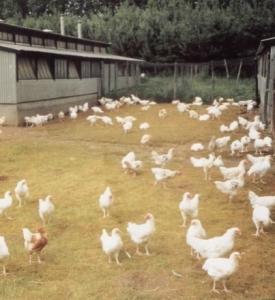 Cattle Ranch
Organic Farm
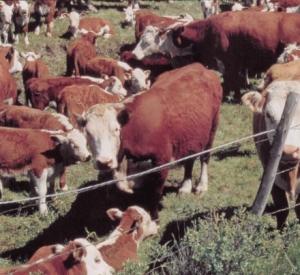 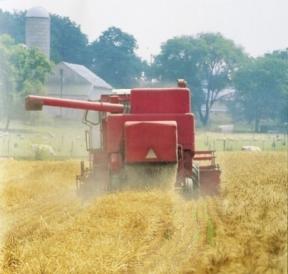 Eggs
Chickens
Words You Know
Tractor
Harvester
Sprinklers
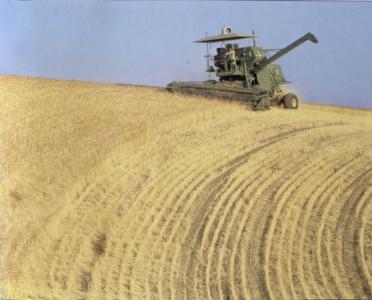 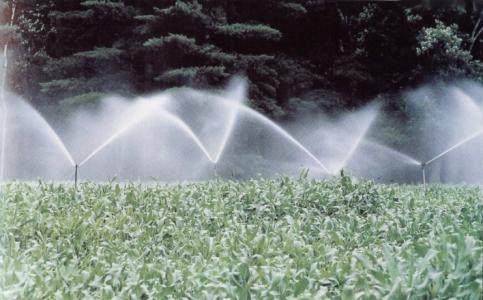 Chemicals
Tractor
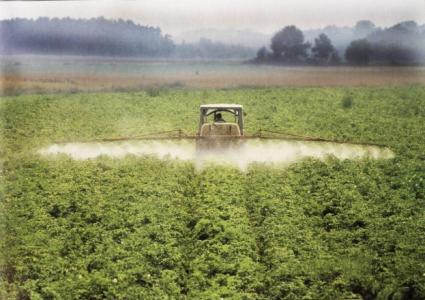 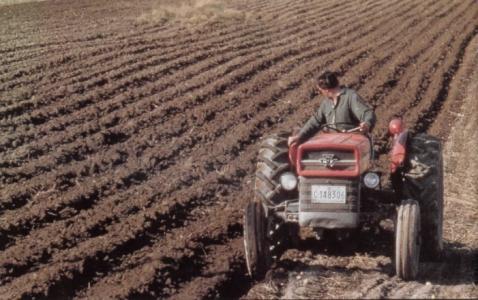